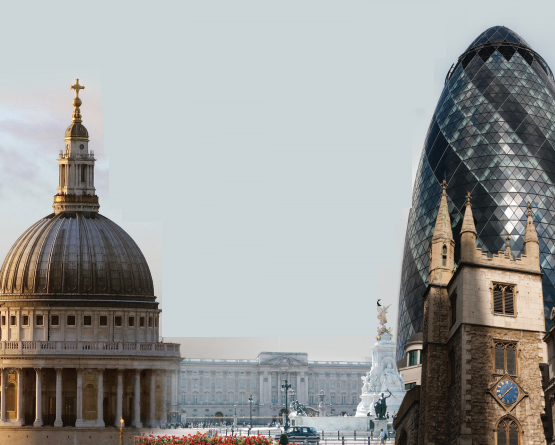 Department of Politics and International RelationsThe Democratic Education NetworkField Trip to the City of London: Continuity and Change
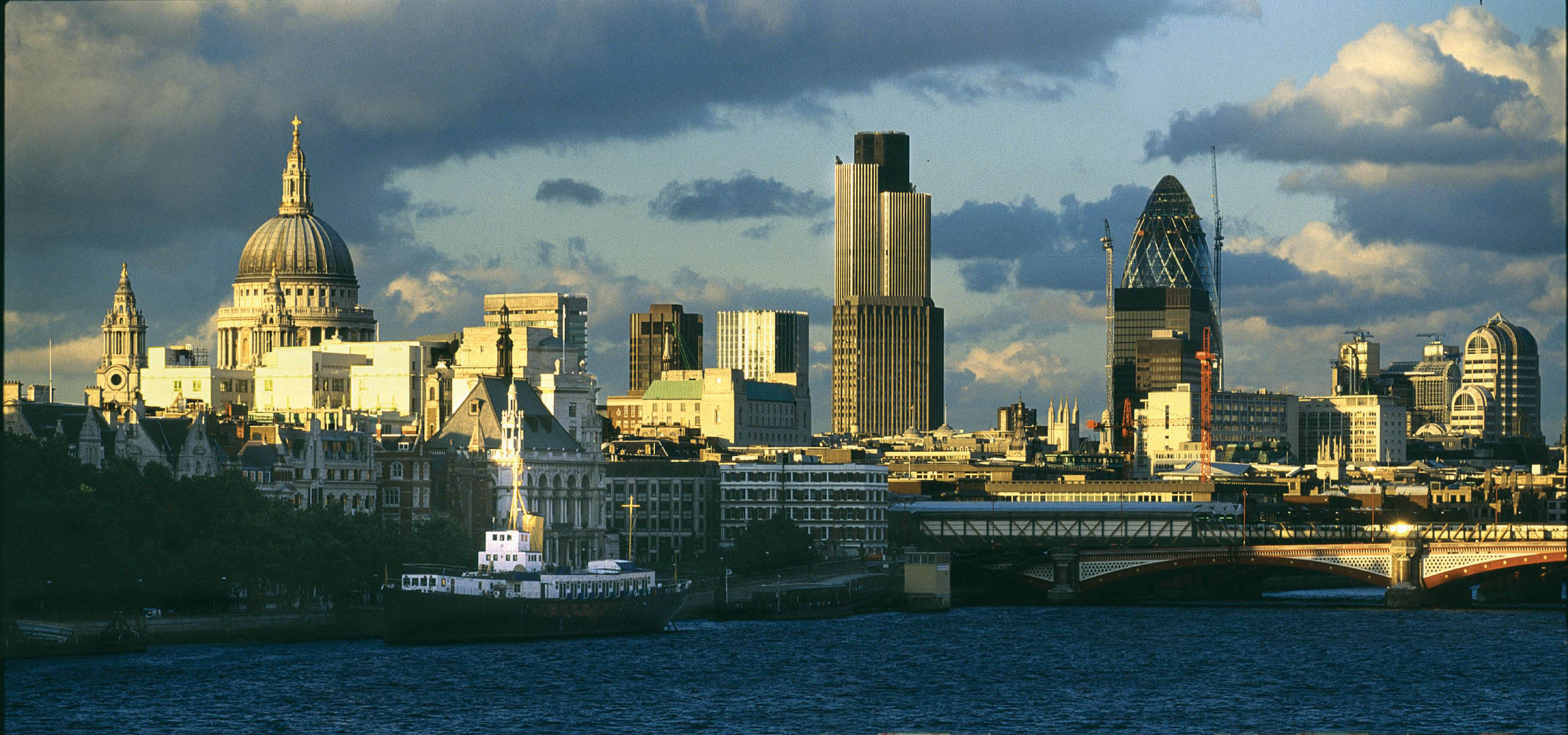 Why City of London?
A medieval city, its geography has remained the same
Has attracted people from all over the world 
Over 300 languages spoken in London; 
It has had a major impact on the international political economy and development
Industrialization and capitalist development in the UK and its impact
Crucial for British empire
The centre of MNCs, East India Company and its role in India and elsewhere 
The centre of banking and insurance in the world
A place for migration from all over the world, from colonial times to present day
Population of only 11,000 residents but 300,000 workers 
An independent city hall with its own budget 
It has its own police force 
It has its own mayor 
The importance of ports and rivers in London for trading 
Pay attention to the name of the streets: e.g. Lombard Street where all  the main banks, insurance companies are, King Edward I (1239-1307 ) granted the area to the goldsmiths from  the Lombardy region in Italy.
Places to See
London, England
Became the capital of England in 978 AD
Founded in 43 AD (“London”439)
Used as trading centre by Romans
This map of London illustrates London from 1200- 1600 AD. (Shepard)
Politics
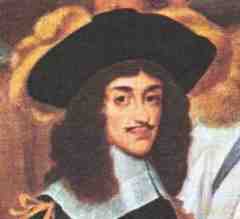 1625 A.D. Charles I crowned King of England
Rules without parliament from 1629-1640 
Mismanagement of affairs caused conflict and led to civil war (Revolution) outbreaks followed by his execution in 1649 (“Charles”)
Oliver Cromwell died 1658 
Restoration of Stuart Monarchy begins following death (Plant)
Charles II (“British”)
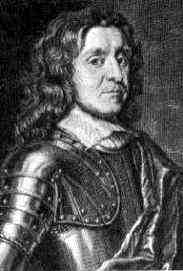 Oliver Cromwell
The City in London
Map of London Today
History
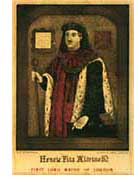 The City of London is older than Parliament
Existed for more than 800 years
Important for economic growth
Henry
FitzAilwyn
First Mayor
 of London
 1189
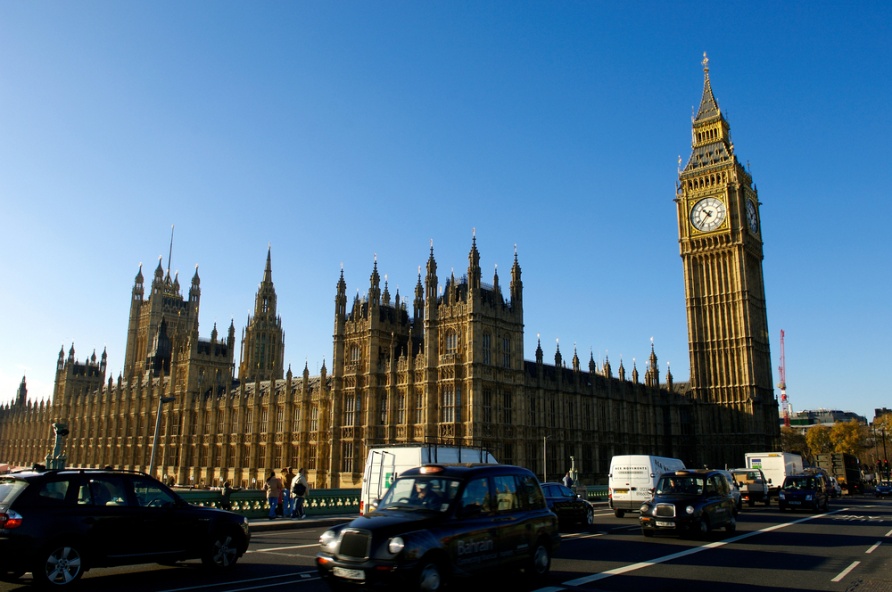 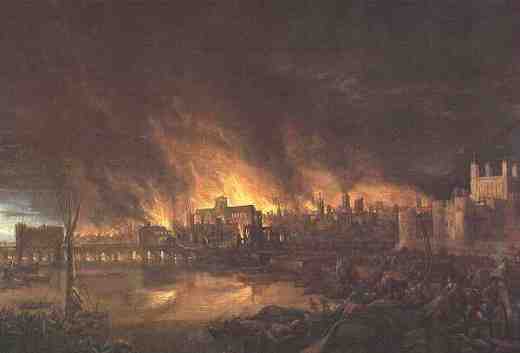 The Monument to the Great Fire of London - 1666
61.57 meters 
In memory of the Great Fire of London in 1666
The most  well know disaster in London’s history
100,000 lost their homes
Destroyed 80% of the city
It took 50 years to rebuild the city
Started in a Bakery nearby
13,200 houses and 87 out of 109 churches were destroyed 
St Paul’s Cathedral was ruined
the Guildhall (the offices of the Lord Mayor) survived 
52 livery companies:
Trade and craft associations 
There are 108 livery companies in the City of London
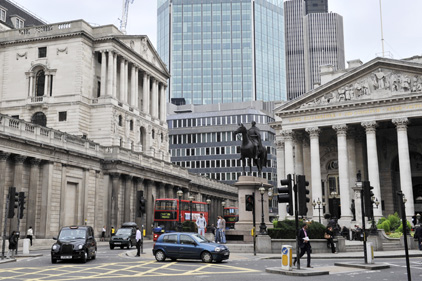 Bank of England
Established in 1694
Made England a global power as against its competitor France;
It raised private funds to support the navy to capture attractive areas in the world – colonization  
Together with the  navy this made England major power in 18th and 19thC 
Maximum security, the thick and high walls to prevent thieves. This is why we say, ‘your money is as safe as bank of England’  
Gold bullion is still stored in the vaults below
It brings monetary and financial stability  
You may return to visit the museum in the bank, in your own time
Stock Exchange
Trade in shares and stocks; 
Began with financing voyages by different companies e.g. Moscovy Company going to China and East India company’s voyage to India
They covered the cost by raising money through selling shares to merchants 
Trading began in 1688
Important during industrialization 
Refurbished recently
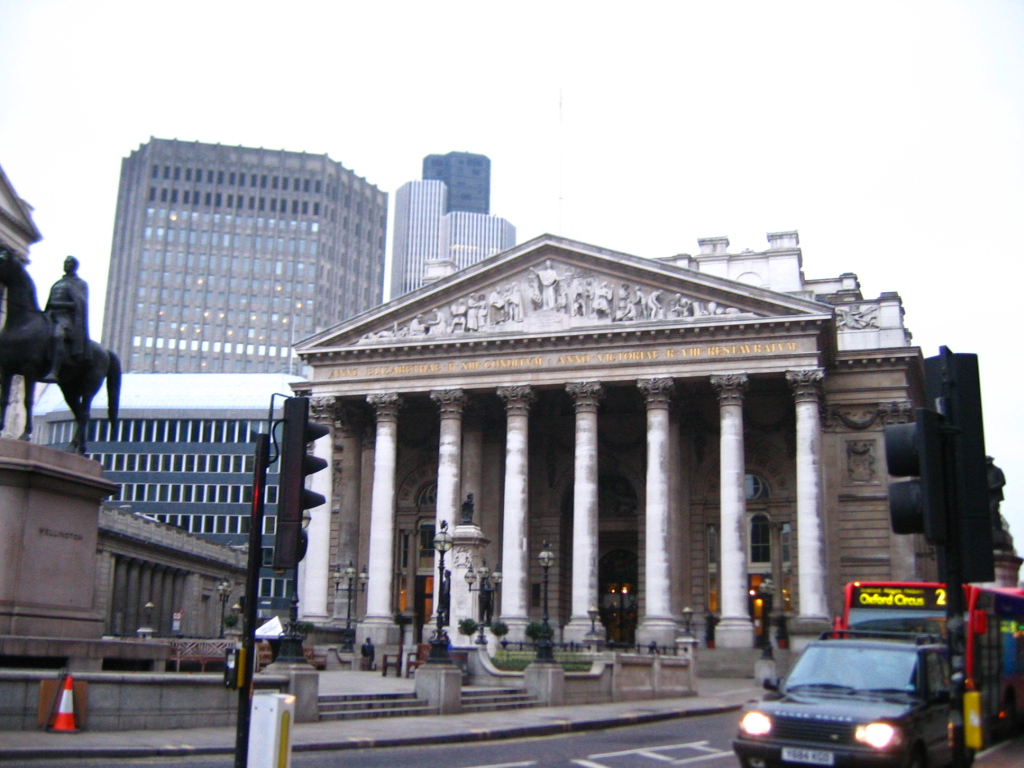 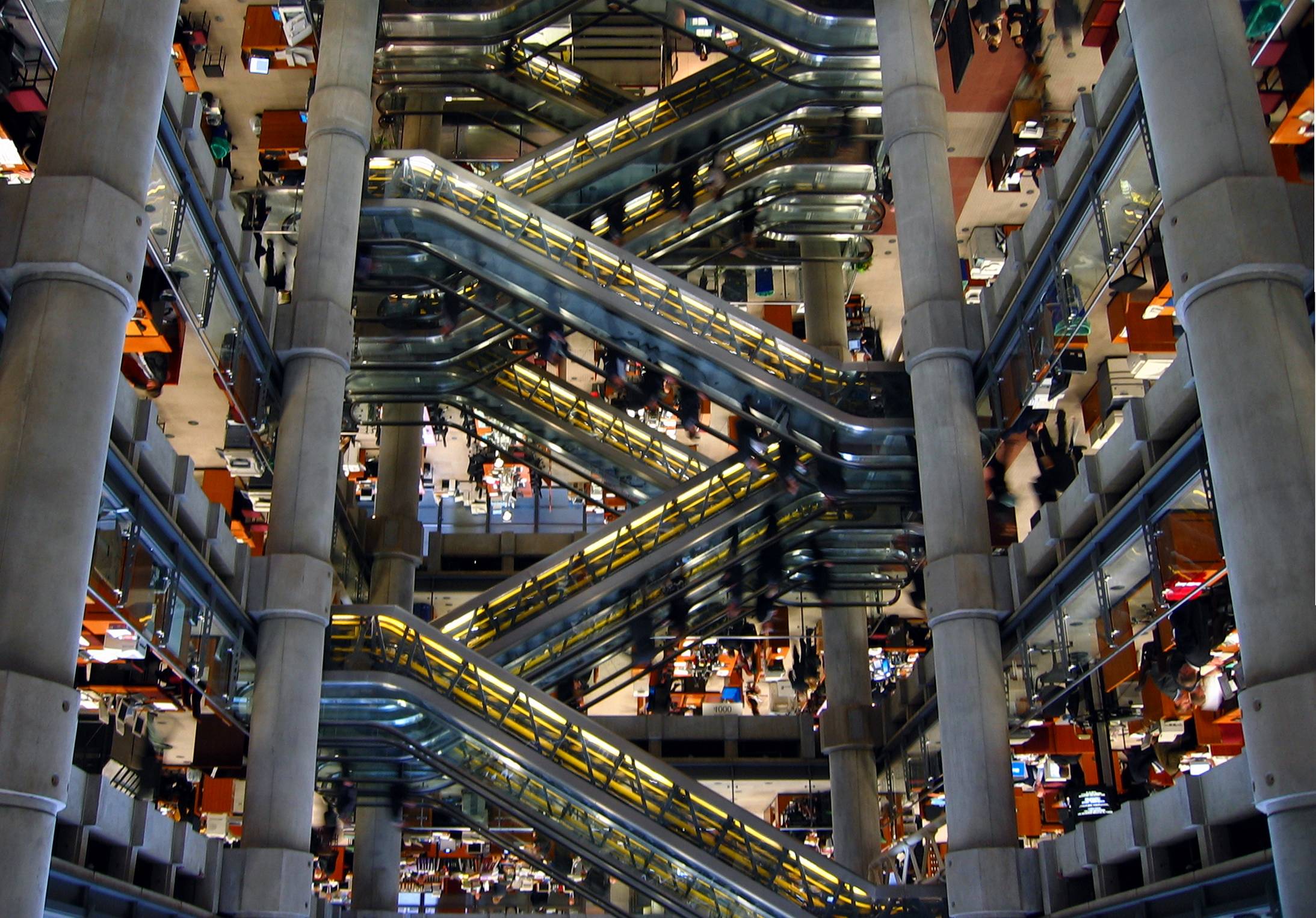 Lloyds of London
British insurance and reinsurance market
In 2009 alone Lloyds transactions of 30bn gross premium
The old building, 1686 a coffee house 
Owned by Edward Lloyds 
Place for sailors, merchants
Financial bankers also met there to discuss dealings 
It provided shipping news 
In 1691 the coffee shop was relocated to Lombard Street 
Became British insurance company in 1774
It covered insurance for shipping 
Insured the ships which involved in slave trade
The new building designed by Richard Rogers in 1986
Known as the Inside Out building as the toilets, lifts, pipe ducts all on the outside instead of hidden inside
The Baltic Exchange –  St Mary Axe (The Gherkin)
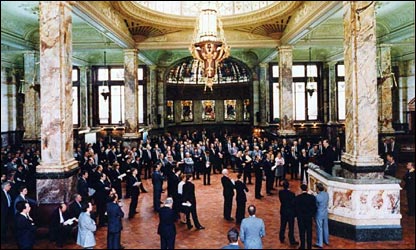 Was the Virginia and Maryland coffee house in Threadneedle Street but changed its name to Virginia and Baltick. 
The merchants and ship owners usually went there for coffee and tea & business dealings
Centre of world trade 
Arranging world transportation and industrial goods from buyers to sellers
Co-operation of shipping and charters for free flow of trade
In 1903 the building moved, from the Baltic to a new purpose built exchange in St Mary Axe
In 1992 a bomb destroyed the Baltic Exchange, trading moved to Lloyd’s of London 
In 1995 New building at 30 St Mary Axe
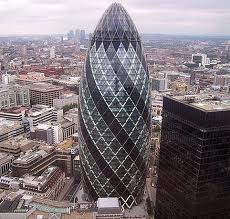 Tower 42
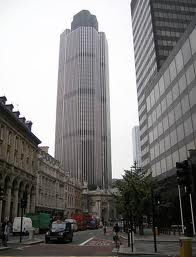 The second tallest skyscraper, 183 meters (600 ft); 
Originally built for Nat West 
From the air, its design is the old Nat West logo
Designed by Richard Seifert and engineered by Pell Frischmann
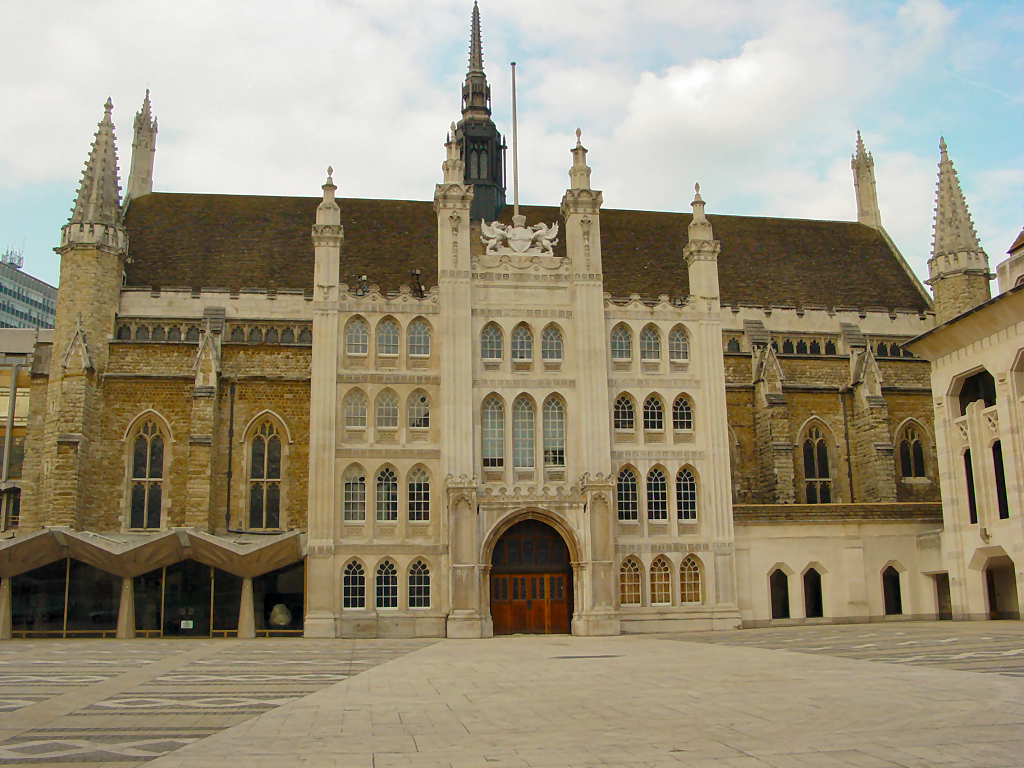 Guildhall
A place where citizens used to pay their taxes 
In Roman times was an amphitheatre
Possibly has been there since 1128 
Survived the great Fire of London in 1666
It has representatives (see their flags in the hall) of different guilds in the  building 
Now a town hall, administration for the City of London 
Relatively independent & has its own budget 
Hosts events such as Lord Mayor’s Banquet where the Prime Minister annually makes a major speech on global political economy
St Paul's Cathedral
Founded in 604 by Bishop Mellitus 
 Dedicated to St Paul in London 
 Destroyed by fire in 1087
 A new cathedral completed in the 1320s
 Was the largest building in England
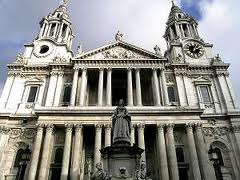 Millennium Bridge
Opened in 2000 
Connects the city of London to the South   
 ‘Wobbly Bridge’ – swaying motion when it was first opened
 Altered and re-opened in 2002
Tate Modern
An art gallery 
But it used to be a power station
The power station was closed in 1981 
Re-opened in 2000
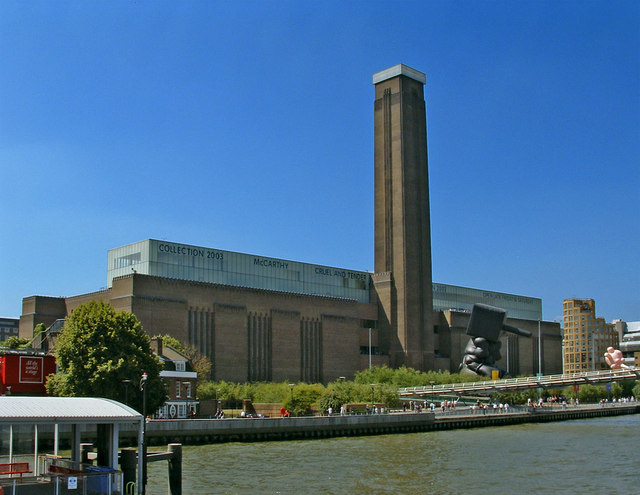 What have we learnt?
Continuity and change, past and present, convergence and divergence
Colonialism, Feudalism, slavery, capitalism, globalisation, localisation and . . . 
International migration past and present 
Centre of stability and instability 
Any thing else?
Readings
Clout, H. (2004), The Times History of London: An Outstanding Illustrated Survey of One of the World's Greatest Cities, London: Times Books.
Clark, J. & Ross, K. (2004), London: The Illustrated History, London: Allen Lane
Massey, D. B. (2007). World City. London: Sage 
http://www.cityoflondon.gov.uk/Corporation/homepage.htm
http://www.museumoflondon.org.uk/Explore-online/Pocket-histories/where-do-londoners-come-from/
http://www.cityoflondon.gov.uk/Corporation/homepage.htm
http://www.lwbooks.co.uk/journals/soundings/articles/06%20s32%20massey.pdf